OPTIKA
SLNEČNÉ SVETLO A TEPLO

RNDr. Venhačová Jarmila
11.09.2018
Slnko
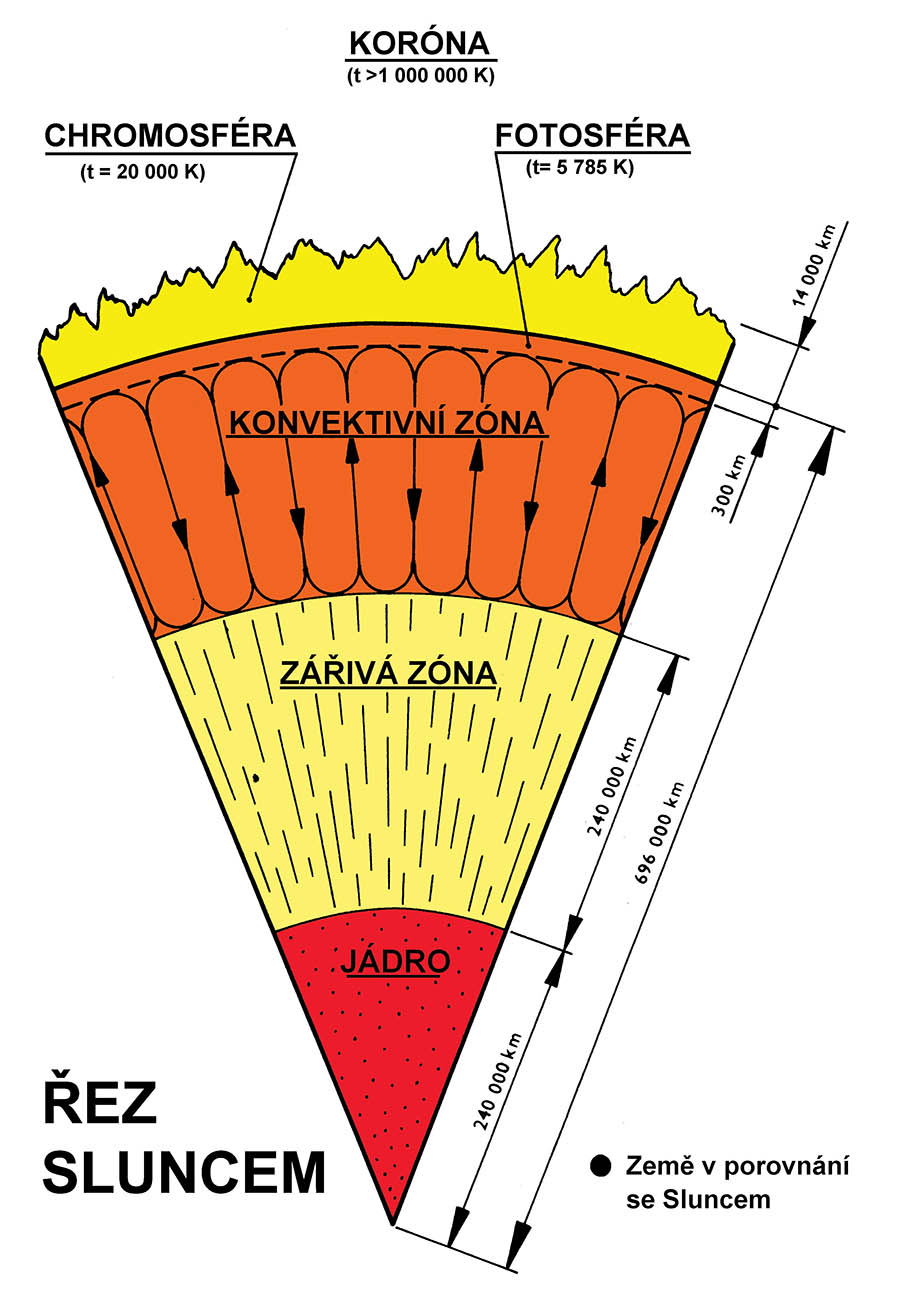 teplota vo vnútri sa odhaduje až na 
    20 miliónov °C.
horúci je aj povrch približne 6 000°C.
korona okolo milióna °C.
11.09.2018
Slnečné svetlo
prichádza k nám z veľkej vzdialenosti

	1 AU = 150 mil. km (astronomická jednotka)

za čas približne 8 min.

rýchlosťou 300 000 km/s
11.09.2018
Poznámka
Ak by jedného dňa Slnko prestalo svietiť, zbadali by sme to až o 8 minút.
11.09.2018
Slnečné lúče:
vstupujú do atmosféry našej Zeme
potom dopadajú na povrch Zeme
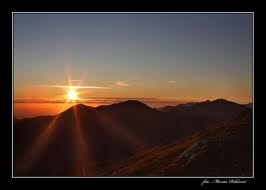 11.09.2018
Atmosféra Zeme
priehľadné prostredie, od ktorého sa časť slnečných lúčov odrazí, časť doňho prenikne, láme sa v ňom a dopadá na Zem (na oceány, pevninu, predmety, ...)
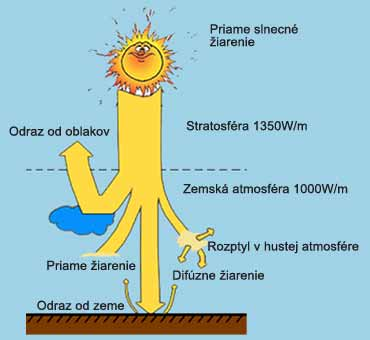 11.09.2018
Slnečné svetlo tvoria 3 zložky:
infračervené žiarenie – tepelné (45 %)
viditeľné svetlo (48 %)
ultrafialové žiarenie (7 %)
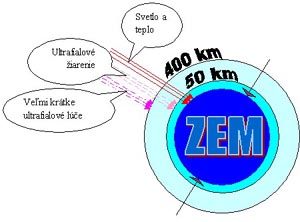 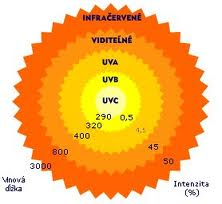 11.09.2018
Infračervené žiarenie
ohrieva nás, ale môže spôsobiť aj popálenie
vysiela ho Slnko, ale aj všetky horúce predmety (žeravé uhlie, rozžeravená špirála, aj ľudské telo)
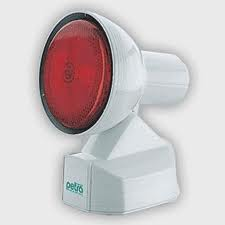 11.09.2018
Ultrafialové žiarenie
spôsobuje zhnednutie kože (opaľovanie) a ničí choroboplodné zárodky
vitamín D
vystavovanie v nadmernom množstve spôsobuje poškodenie kože 
v atmosfére ho pohlcuje plyn ozón
oslabenie ozónovej vrstvy je veľmi nebezpečné pre ľudí a ostatné organizmy
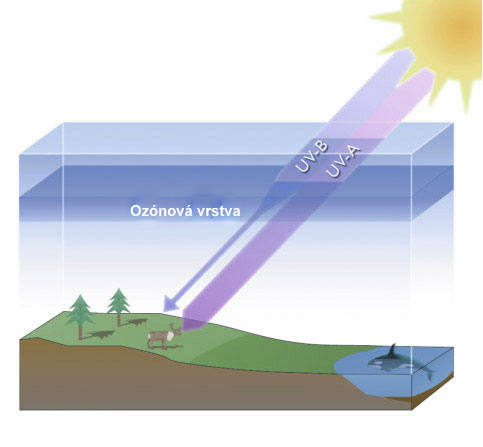 11.09.2018
Slnečná konštanta:
konštanta, ktorá vyjadruje, že každú minútu dopadne na plochu 1 cm2 kolmo žiarenie s energiou 8,45 J
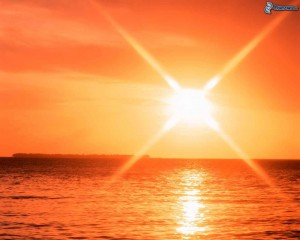 11.09.2018
Aktivita: Určenie hodnoty slnečnej konštanty
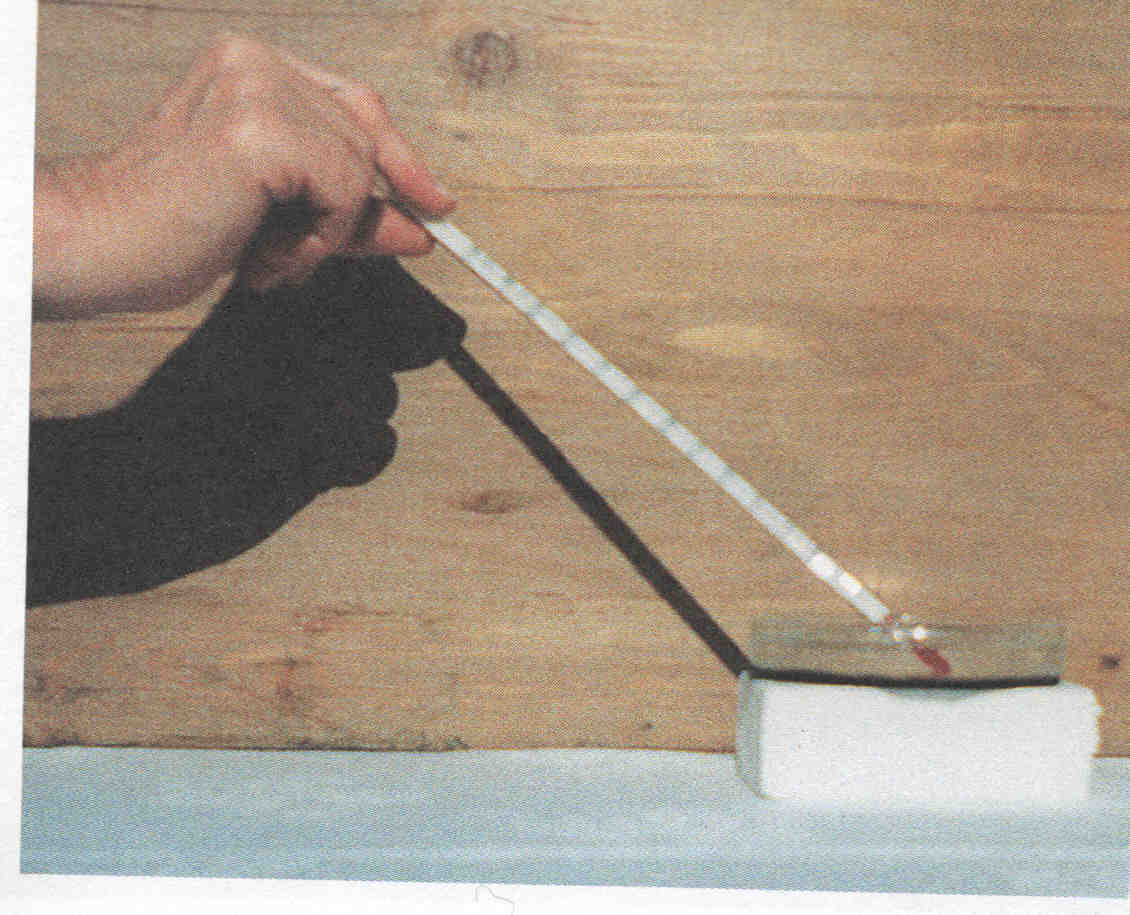 voda
čierna podložka
odmeraj obsah dna
nalej do misky vodu s hmotnosťou m
odmeraj počiatočnú teplotu vody t1
v zvolených časových intervaloch  meraj teplotu vody t2  a hodnoty zapisuj do pripravenej tabuľky
vypočítaj teplo Q, ktoré prijala voda za celkový čas merania
vypočítaj teplo prijaté vodou za 1 minútu
Koľko energie dopadlo na plochu 1 cm2 ?
polystyrén
11.09.2018
Ďakujem za pozornosť
Šablónka: Maninová Elena
11.09.2018